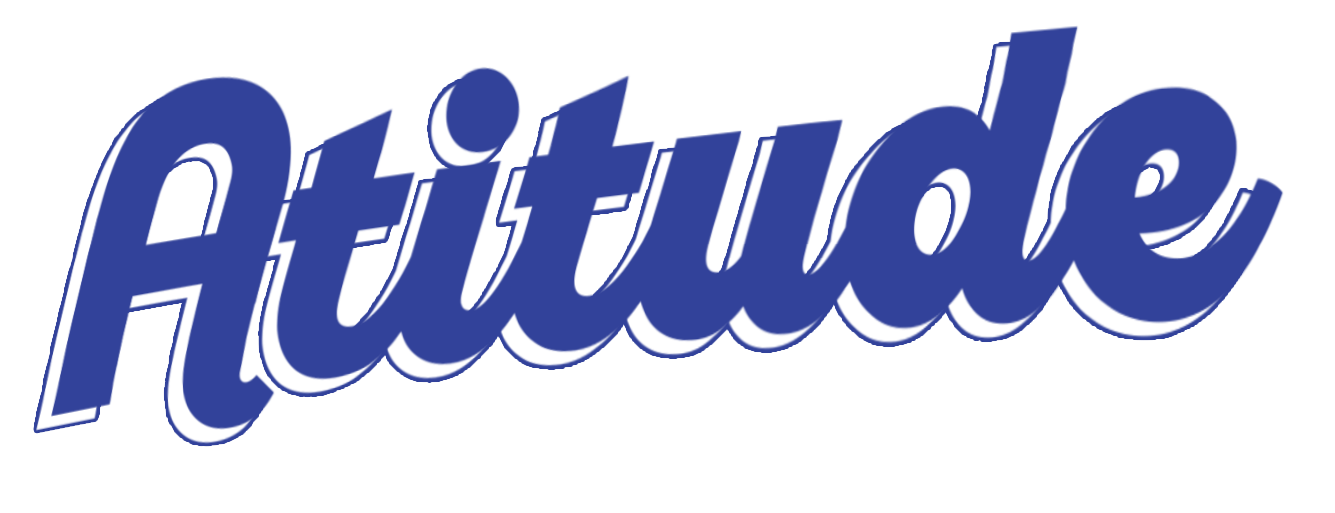 Revista
Escola Bíblica Dominical
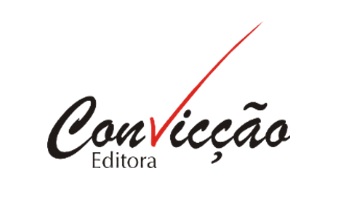 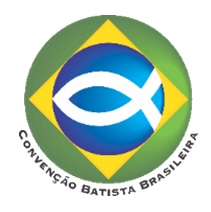 EBD 1
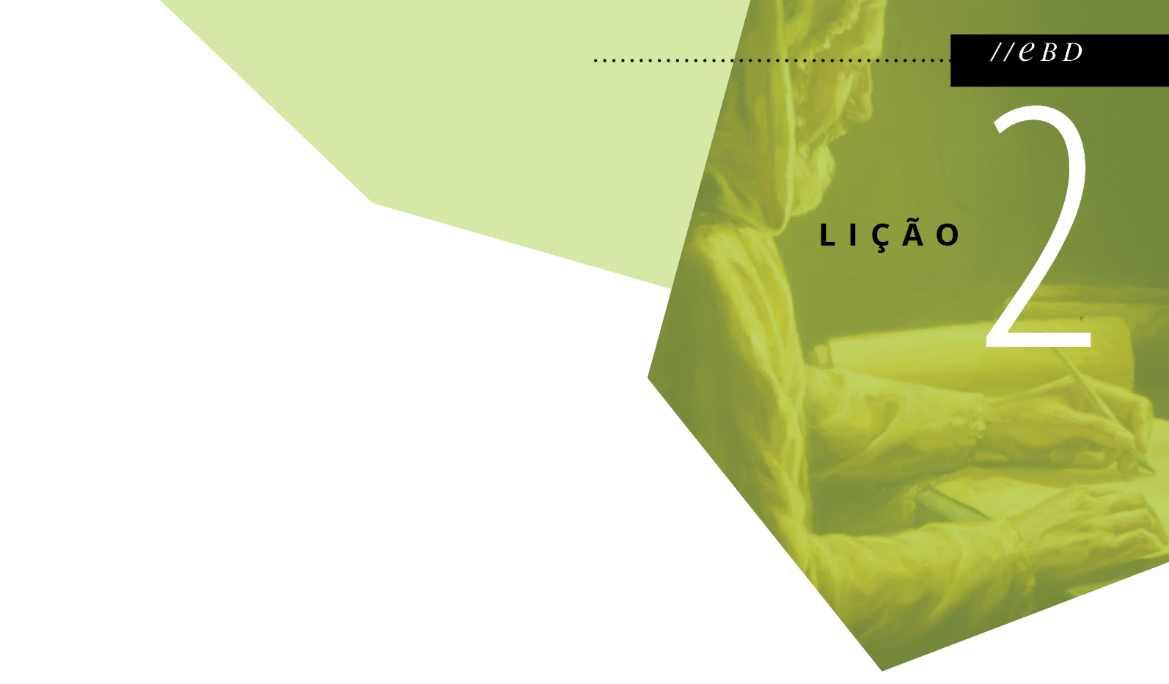 A Carta aos Gálatas: a defesa pela liberdade em Cristo
Texto bíblico - Gálatas 1 e 2 

Texto áureo - Gálatas 2.20
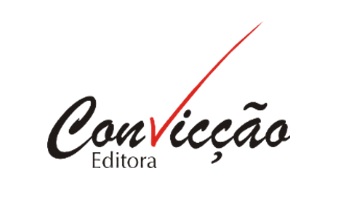 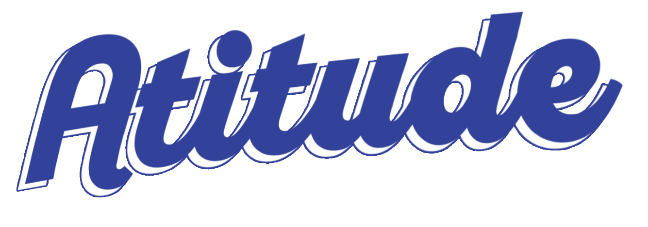 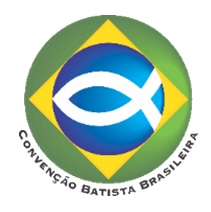 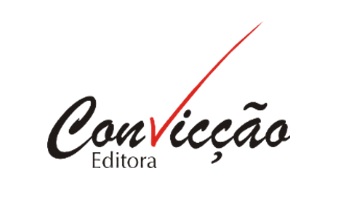 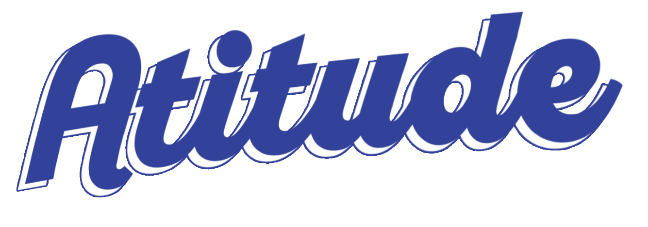 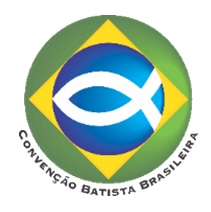 Uma escolha fundamental
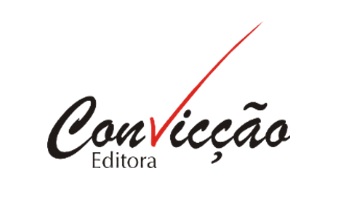 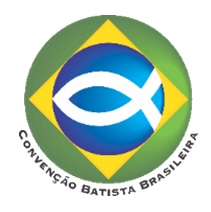 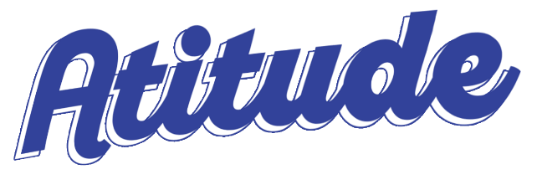 As credenciais de Paulo
Vocacionado no caminho de Damasco.
Profundo conhecedor das Escrituras judaicas.
Educado no farisaísmo rigoroso.
Dialogou com os apóstolos de Jerusalém.
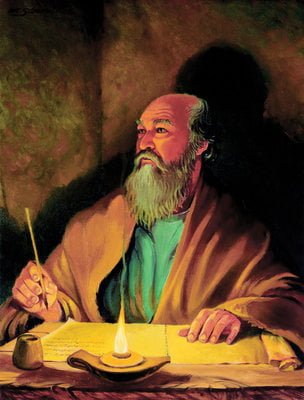 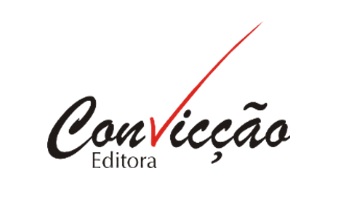 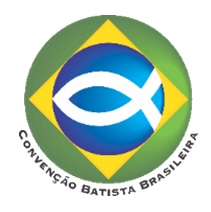 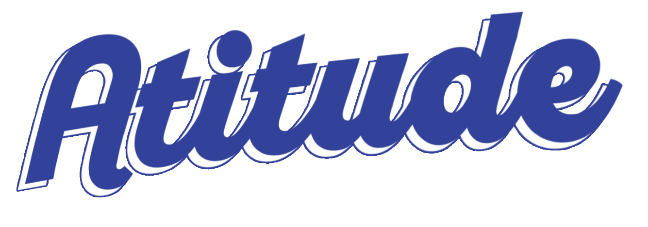 O poder do testemunho
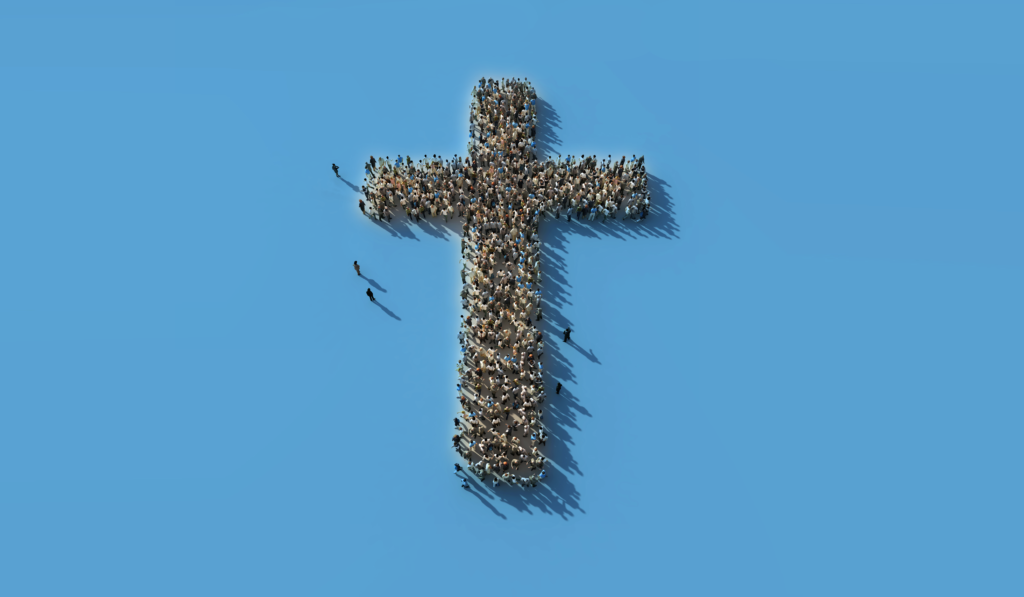 No passado, Paulo perseguiu a Igreja.
No presente, ele sofria para pregar o Evangelho de Jesus. 
A transformação de vida é o maior testemunho do pode de Deus.
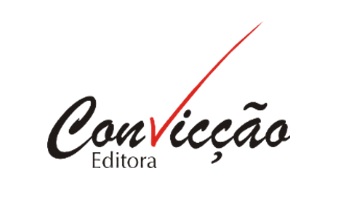 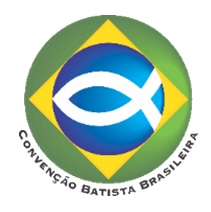 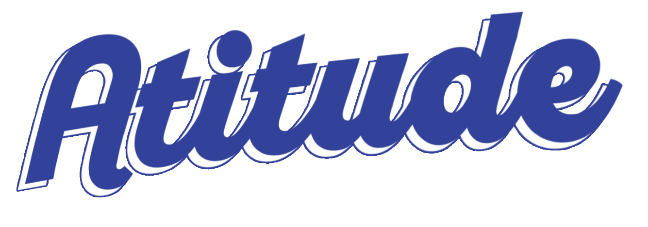 Dois apóstolos – um evangelho
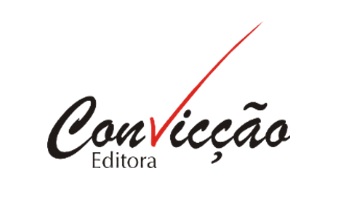 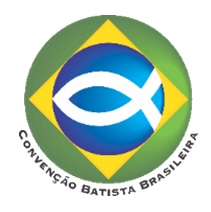 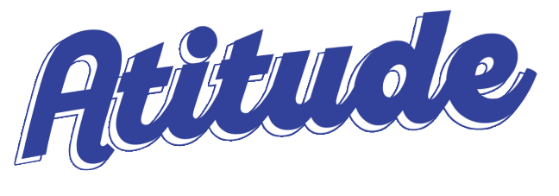 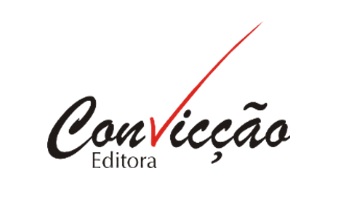 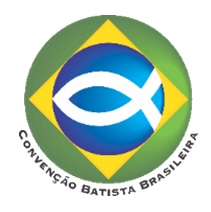 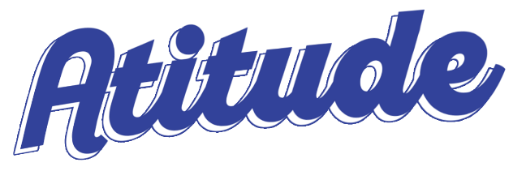